اكتبي أبرز النقاط في درس الطقس والمناخ
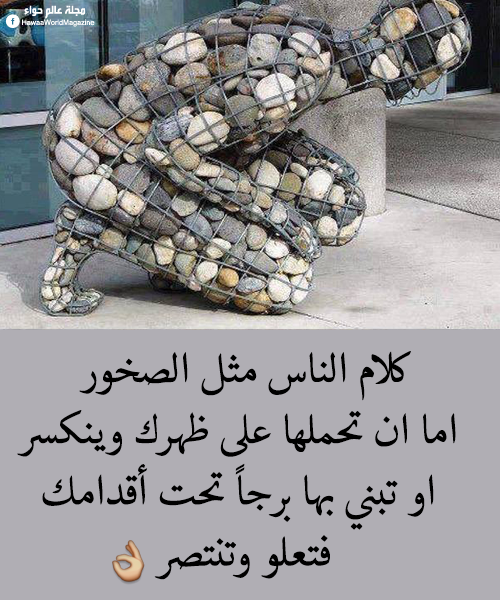 من الأسرع ؟
عددي الأغلفة التي تكون الأرض
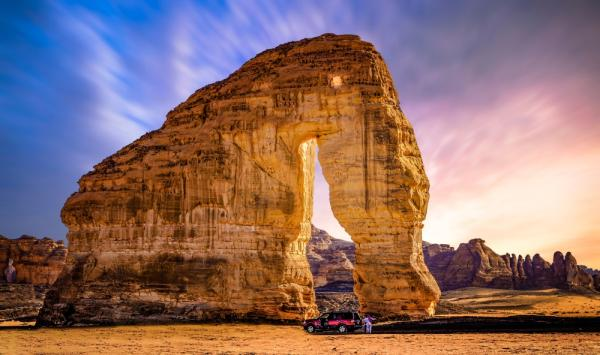 ( العلا) في رؤية 2030 .. هيئة ملكية  تواكب قيمتها التاريخية
الغلاف الصخري
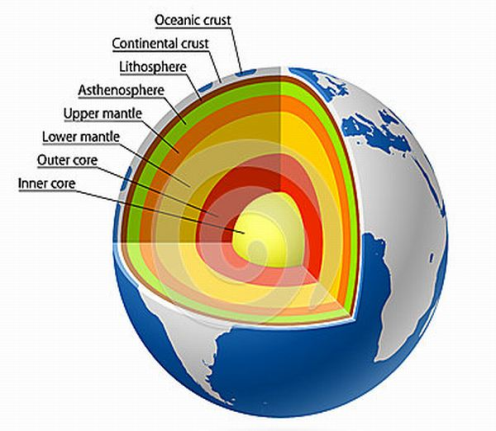 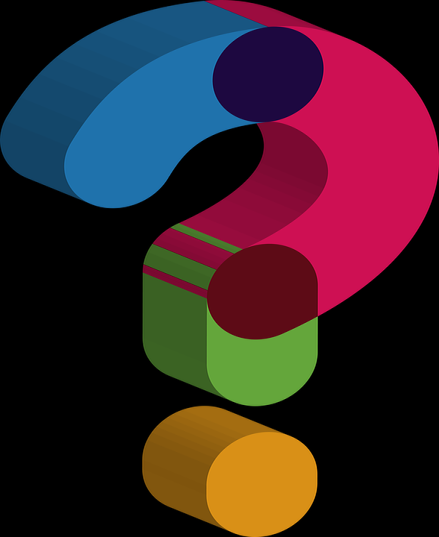 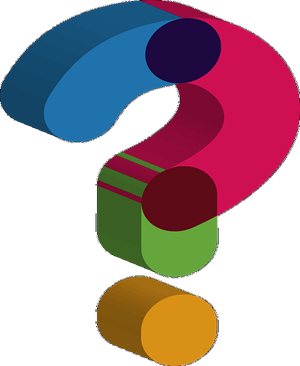 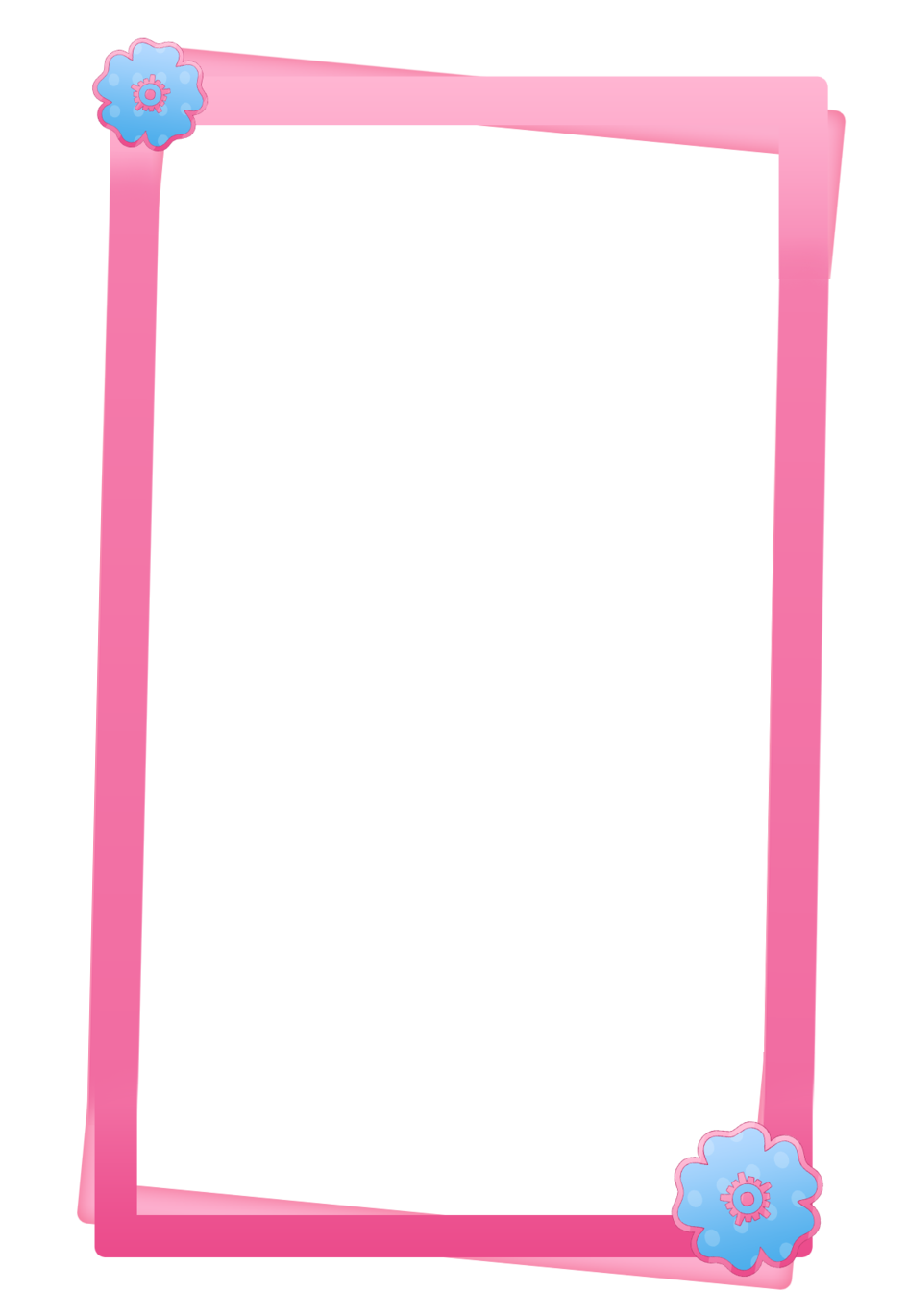 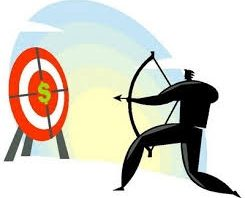 يتوقع من الطلبة بنهاية الدرس أن 
1)	يعرفوا  الغلاف الصخري
2)	يقدروا  سمك كل طبقة من الغلاف الصخري  
3)	يحددوا  أوجه الاختلاف بين  طبقات الأرض
4)	يصمموا خارطة مفاهيم لطبقات الأرض
5)	تصف طبقة القشرة الأرضية 
6)	يقارنوا بين طبقة الوشاح العلوي والوشاح السفلي
7)	يعللوا صخور المنطقة العليا في الوشاح أكثر صلابة 
8)	يميزوا  بين النواة الداخلية والنواة الخارجية
9)	يشعروا بعظمة الله في خلقه للأرض
تصفحـ   ـي الكتاب واستخرجــ     ـي
 الكلمات الغير مفهومة 
بالنسبة لك
الغلاف الصخري / الستار
/الوشاح /اللب
في رحاب آية
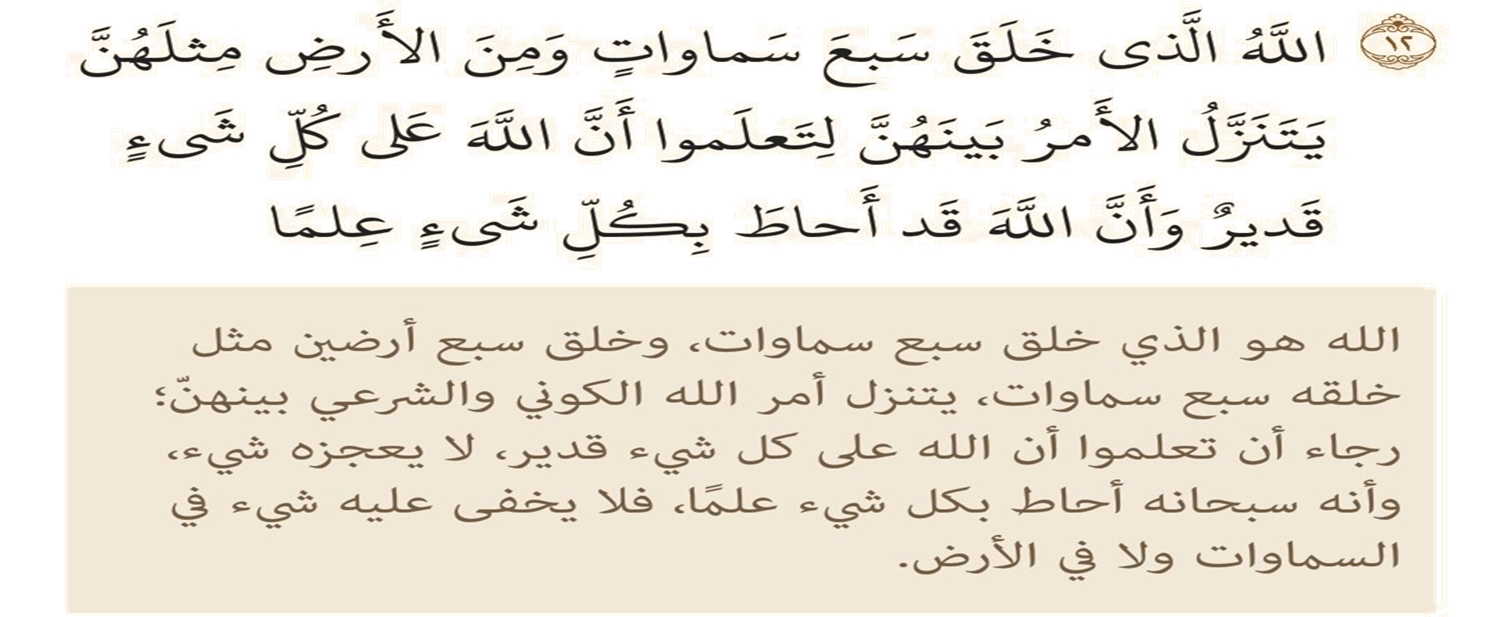 ماذا نعني 
بالغلاف الصخري؟
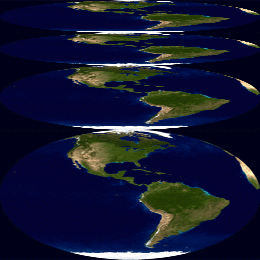 الغلاف الصخري
هو القشرة الأرضية الصلبة التي تكون 
القارات وقيعان البحار والمحيطات
تختلف من حيث :
( الكثافة / الشكل / درجة الحرارة / السمك/ العناصر )
أرصد  ـي مع مجموعتك 
الاختلافات بين طبقات 
الأرض
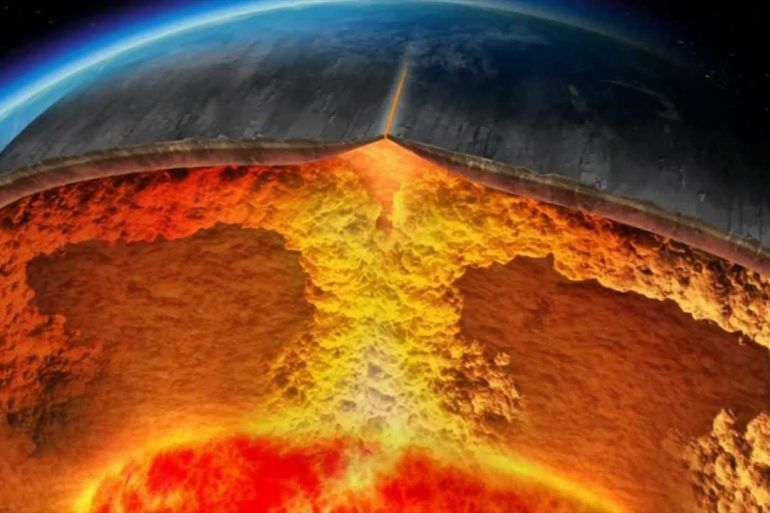 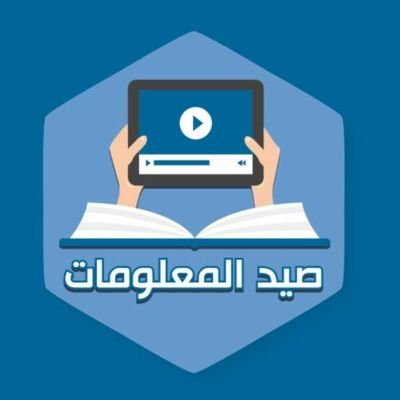 ما سمك القشرة الأرضية ؟
تتراوح ما بين 10 كم و 60 كم
صممــــ     ـي خارطة مفاهيم لطبقات الغلاف الصخري
طبقات الأرض
1) القشرة الأرضية
3) النواة
2) طبقة الستار
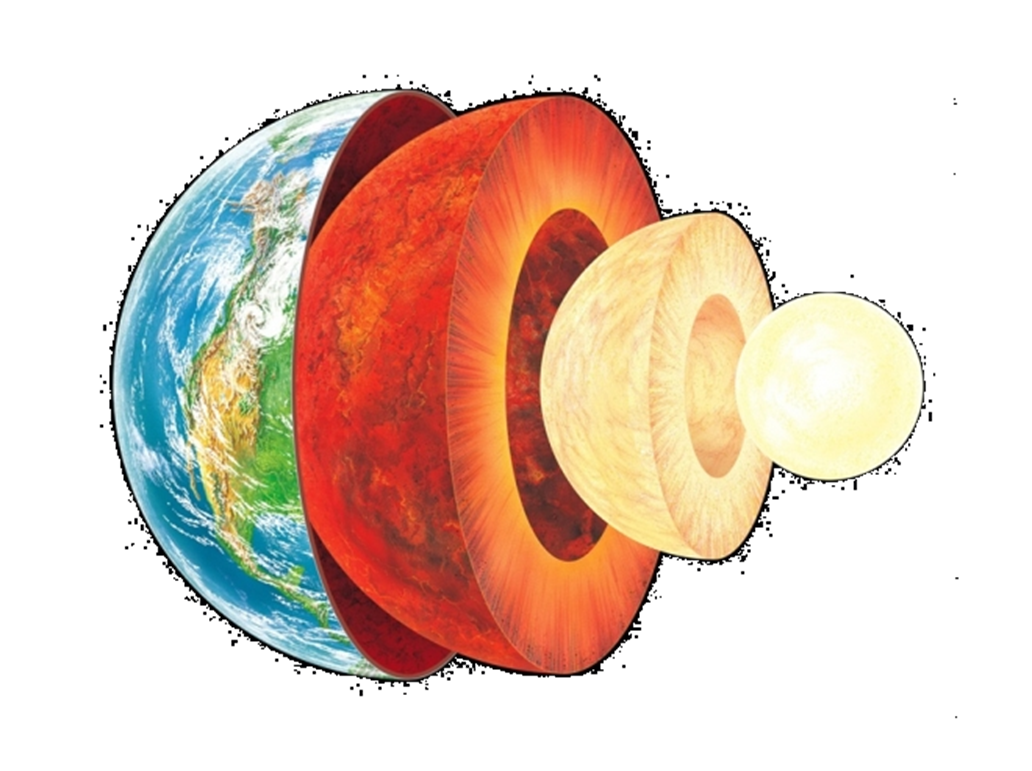 الخارجية
الداخلية
الوشاح
السفلي
الوشاح
العلوي
القشرة 
القارية
القشرة
 المحيطية
خلال دقيقة واحدة اكتبي معلوماتك
عن القشرة الأرضية
القشرة 
القارية
القشرة 
المحيطية
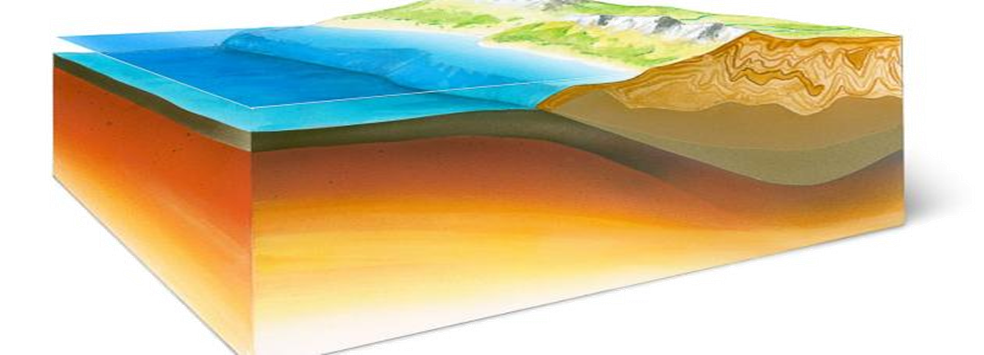 يصف الطلبة  حالة المادة في القشرة الأرضية
من خلال الكتاب اكتبي البيانات على الشكل
يضع الطلبة سؤال للإجابة التالية
غطاء صخري يحيط بالنواة , وينقسم إلى وشاح علوي , و وشاح سفلي
عرفي الستار ؟
الستار
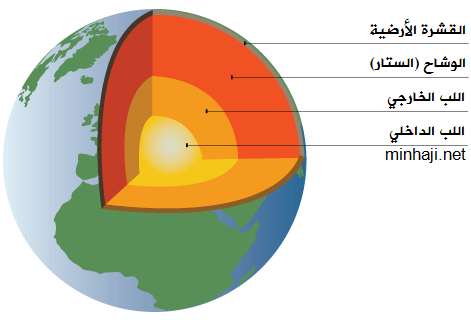 يقارن الطلبة  بين الوشاح العلوي والوشاح السفلي
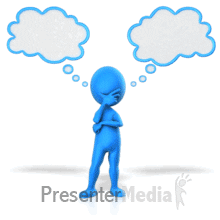 الوشاح العلوي
الوشاح السفلي
الوشاح السفلي
الوشاح العلوي
درجة الحرارة 




الحالة
درجة الحرارة 




الحالة
3000 
درجة مئوية
من 
أقسام 
الستار
1400- 3000 
درجة مئوية
صلبة
سائل / صلب
بسبب الضغط للأسفل
بسبب البرودة
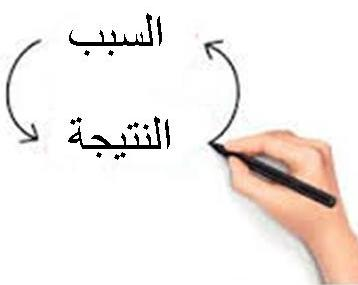 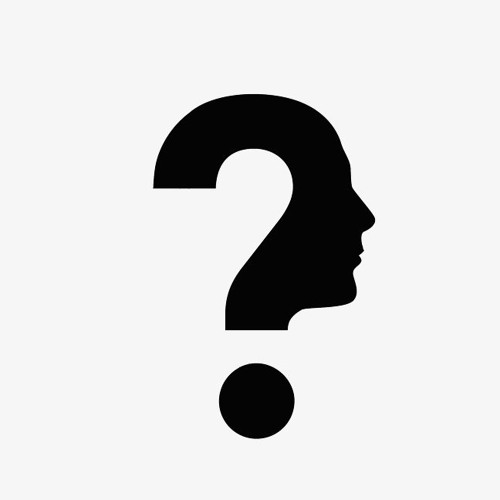 على الرغم من أن الوشاح السفلي
درجة حرارة عالية جدا إلا أن صخوره
صلبة
؟
من خلال الصورة , اكتبي ما يتبادر لذهنك حول نواة الأرض
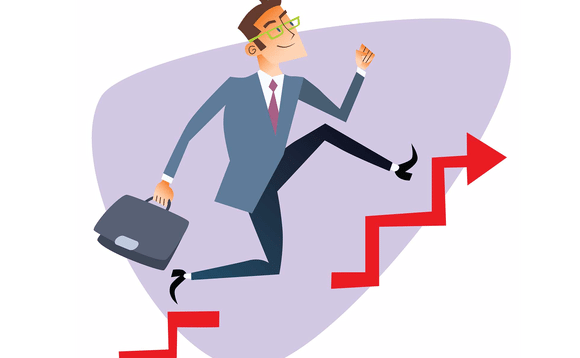 فجوة المعلومات
حركة المعادن داخلها تسبب المجال المغناطيسي لكوكب الأرض
سائلة
حديد
تصلبت بسبب الضغط الشديد
نواة داخلية
صلبة
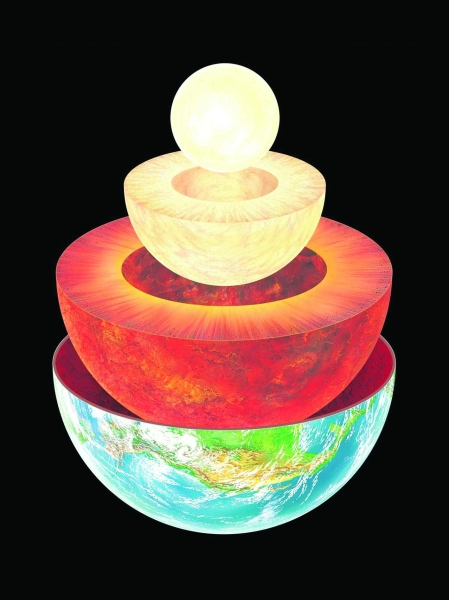 إذا كانت نواة الأرض ساخنة جدا، فلماذا لا تذوب؟
يوجد الطلبة  العلاقة بين ثمرة الخوخ
ودرس الغلاف الصخري
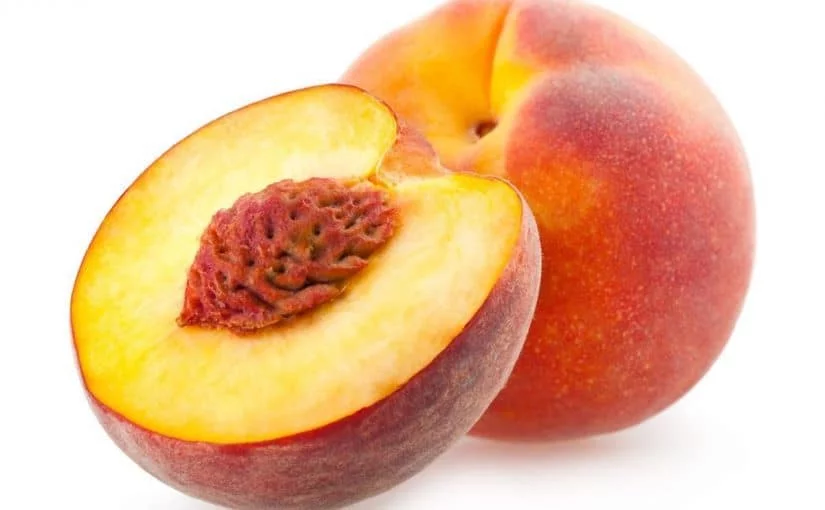 ماذا لو بردت نواة الأرض ؟
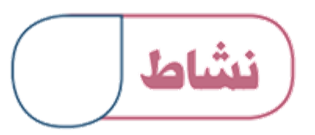 1
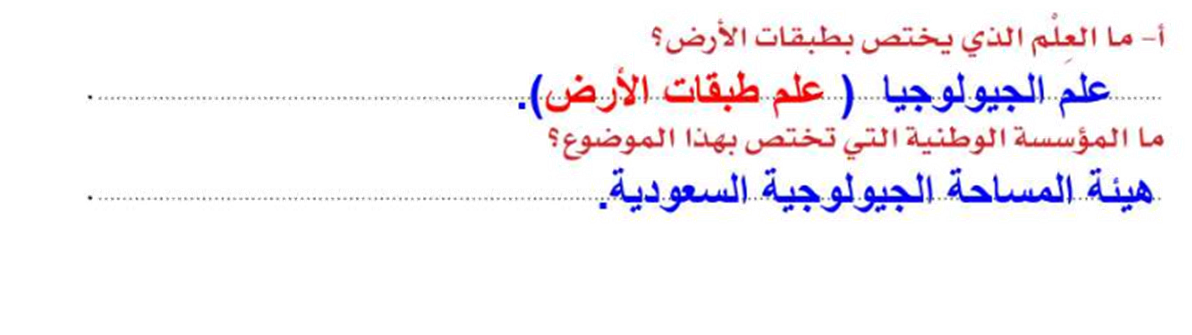 علقي
على أ
داء المجموعات
وعلى 
الدرس
اربطي ما
تعلمته
بنص أو
شخص
أو حدث
وجهي اسئلة
حول
الدرس
في كل
الاتجاهات
لخصي
ما تعلمتيه
في
منظم بياني
أذكري
النقاط
الرئيسية 
للدرس